Pensez à prendre votre carte ou à renouveler votre adhésion 2016
Disponible au secrétariat  
8€ 
Valable du 1er janvier au 31 décembre 2016

Présenter votre feuille d’imposition
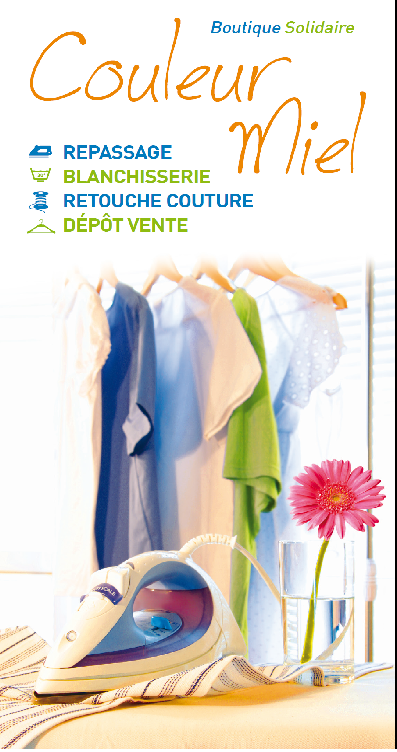 Depuis le 1er septembre 2015 les horaires de la boutique ont changé:
Du lundi au jeudi : 
De 8h à 18h
Le vendredi de 8h à 16h
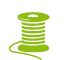 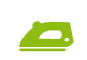 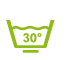 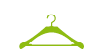 LES ACTIVITES
D‘AVRIL A SEPTEMBRE
TOUS LES LUNDIS
APRES-MIDI JEUX 
A PARTIR DE 14H00
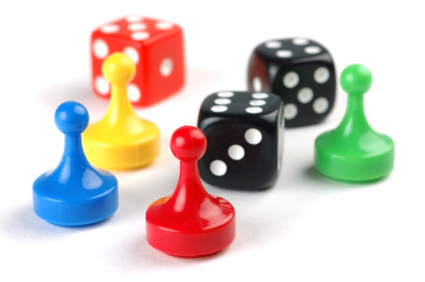 Un nouveau projet associatif !
Jeudi 14 avril  de 14h à 16h

Venez inventer POURQUOI PAS 
Demain… dans 5 ans … dans 10 ans 

Repas offert – Inscription au secrétariat
DIMANCHE 17 AVRIL
1er lot 
un congélateur
LOTO
Place de France 14h00
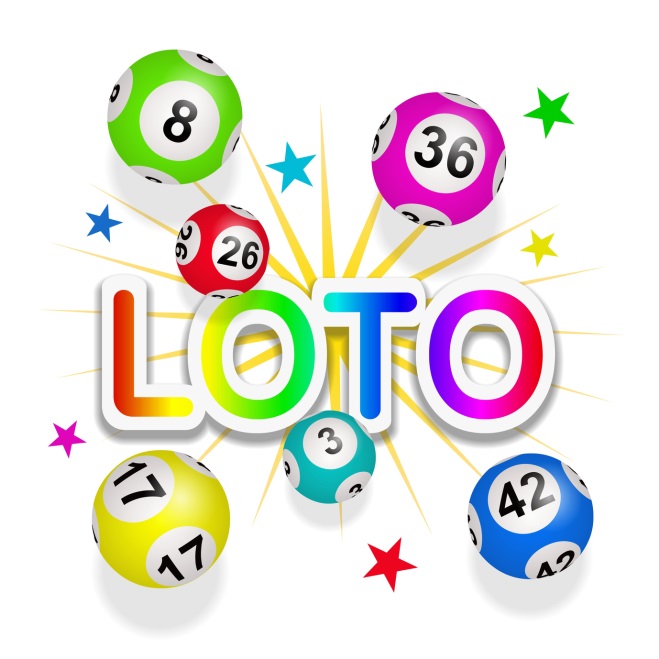 Vente sur place de gâteaux,
crêpes et boissons...
SAMEDI 23 AVRIL
SOIREE CABARET
19H00
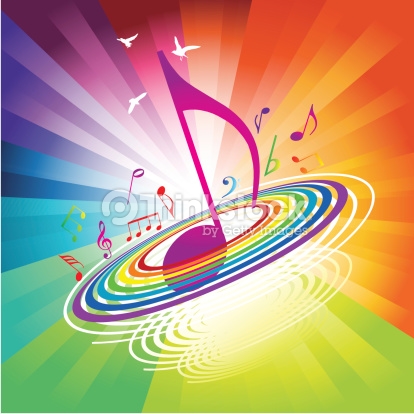 MARDI 10 MAI
ASSEMBLEE GENERALE
18H00
SAMEDI 21 MAI
Sortie Marais Poitevin
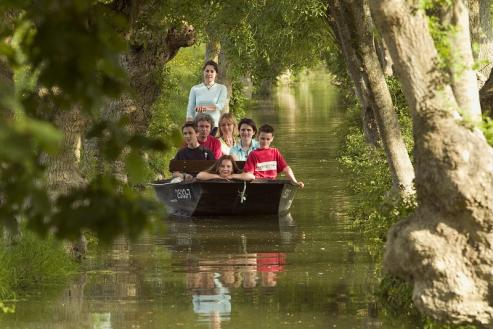 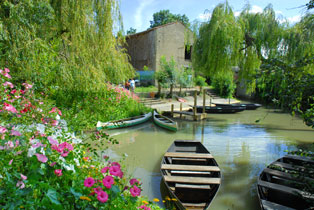 Adultes : 8 €  
ENFANTS de – 18 ans : 5 €
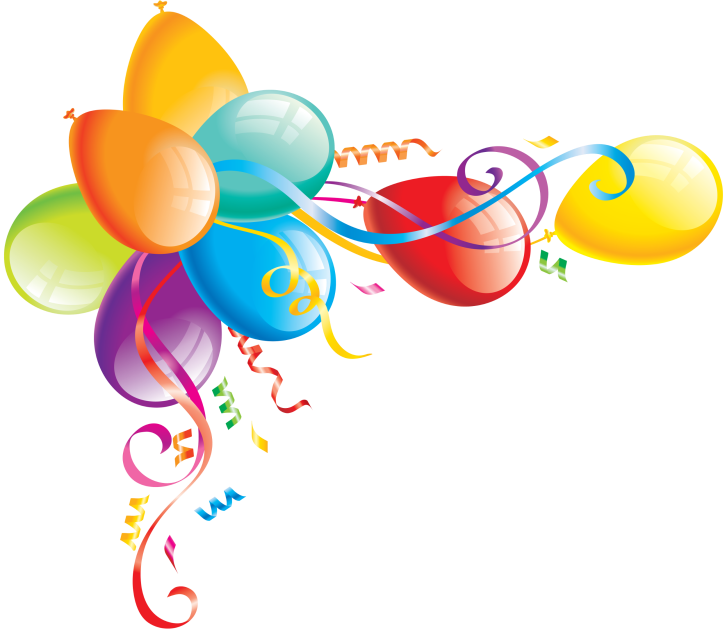 SAMEDI 4 JUIN
FETE DU QUARTIER
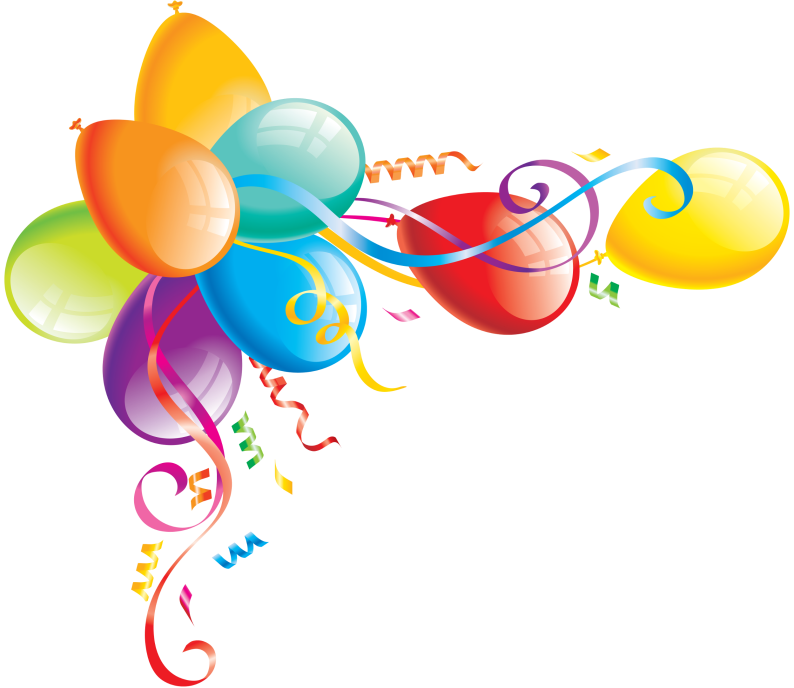 SAMEDI 11 JUIN
Sortie FAMILY PARC
(Saint Martin Le Beau)
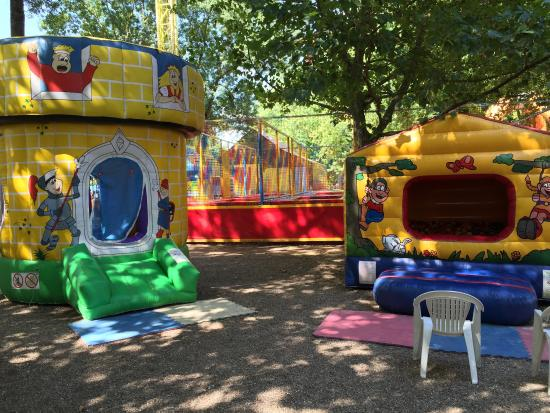 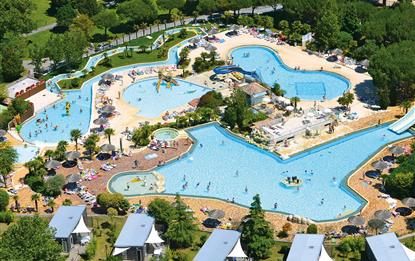 Adultes : 8 €  
ENFANTS de - 18 ans : 5 €
SAMEDI 2 JUILLET
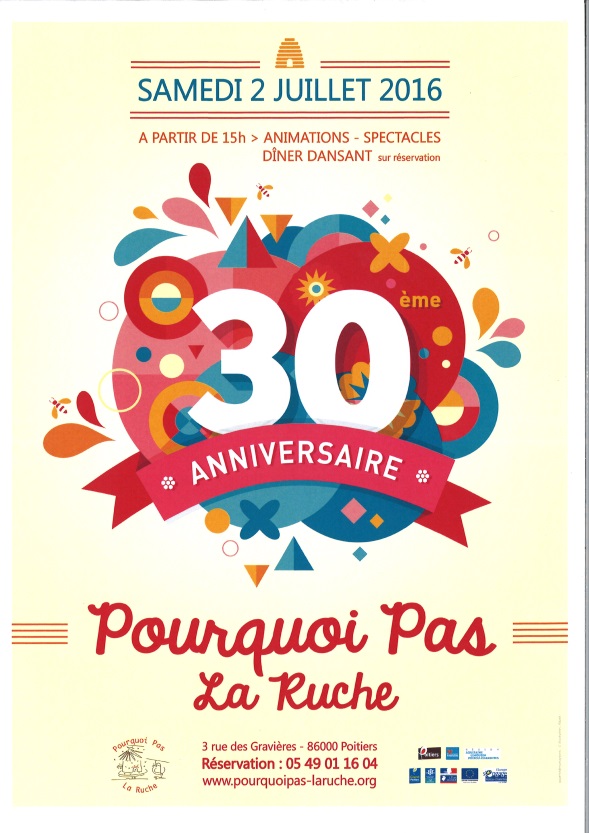 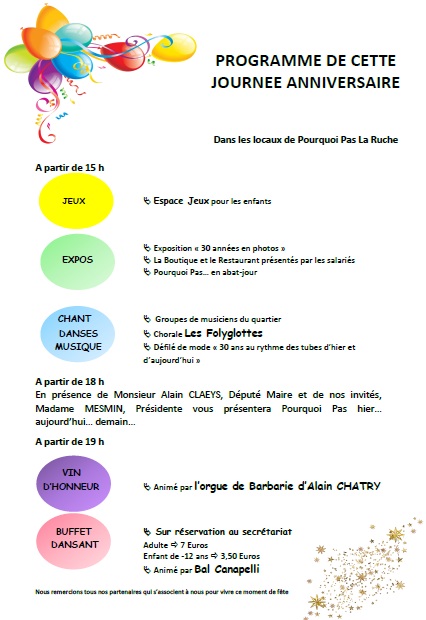 Fête des 30 ans de 
Pourquoi Pas la Ruche
DIMANCHE 10 JUILLET
Sortie ZOO DE BEAUVAL
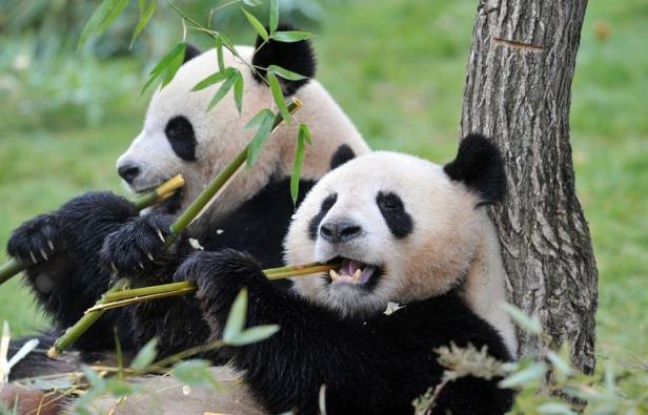 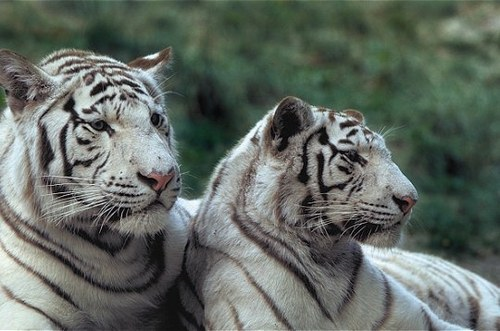 DIMANCHE 28 AOUT
Sortie ROYAN
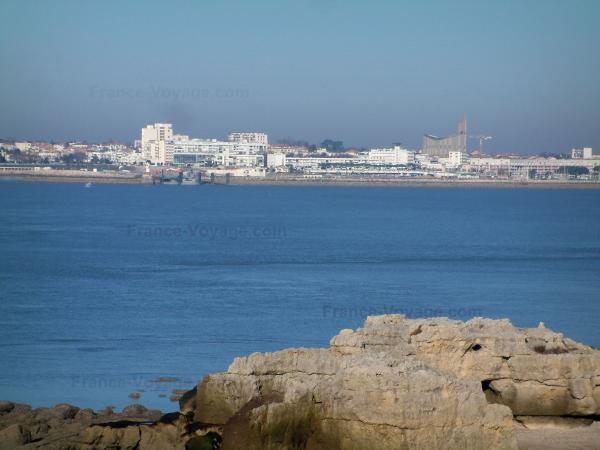 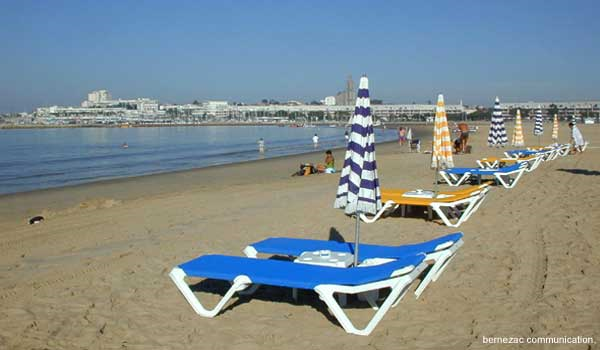 DIMANCHE 04 SEPTEMBRE
VIDE-GRENIER
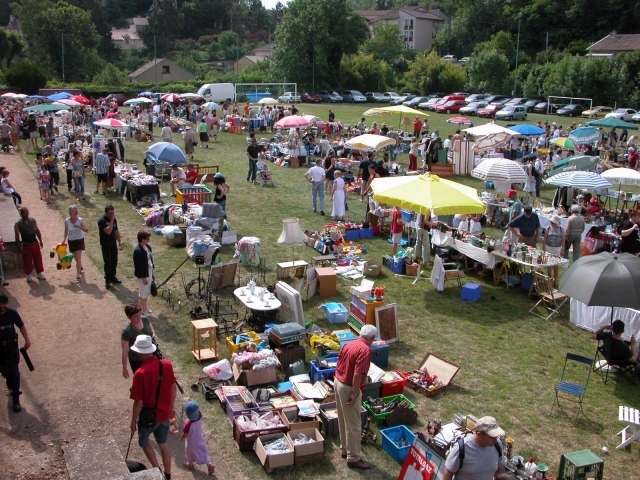 DIMANCHE 11 SEPTEMBRE
JOURNEE DES ASSOCIATIONS
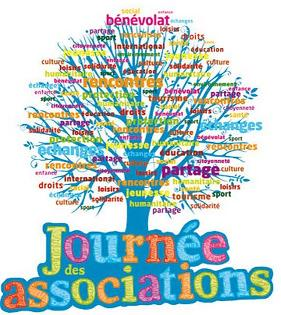 SAMEDI 24 SEPTEMBRE
SOIREE CABARET
19H00
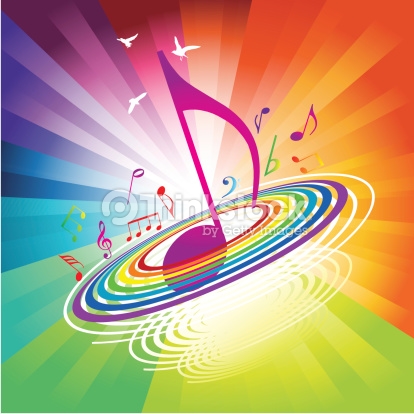